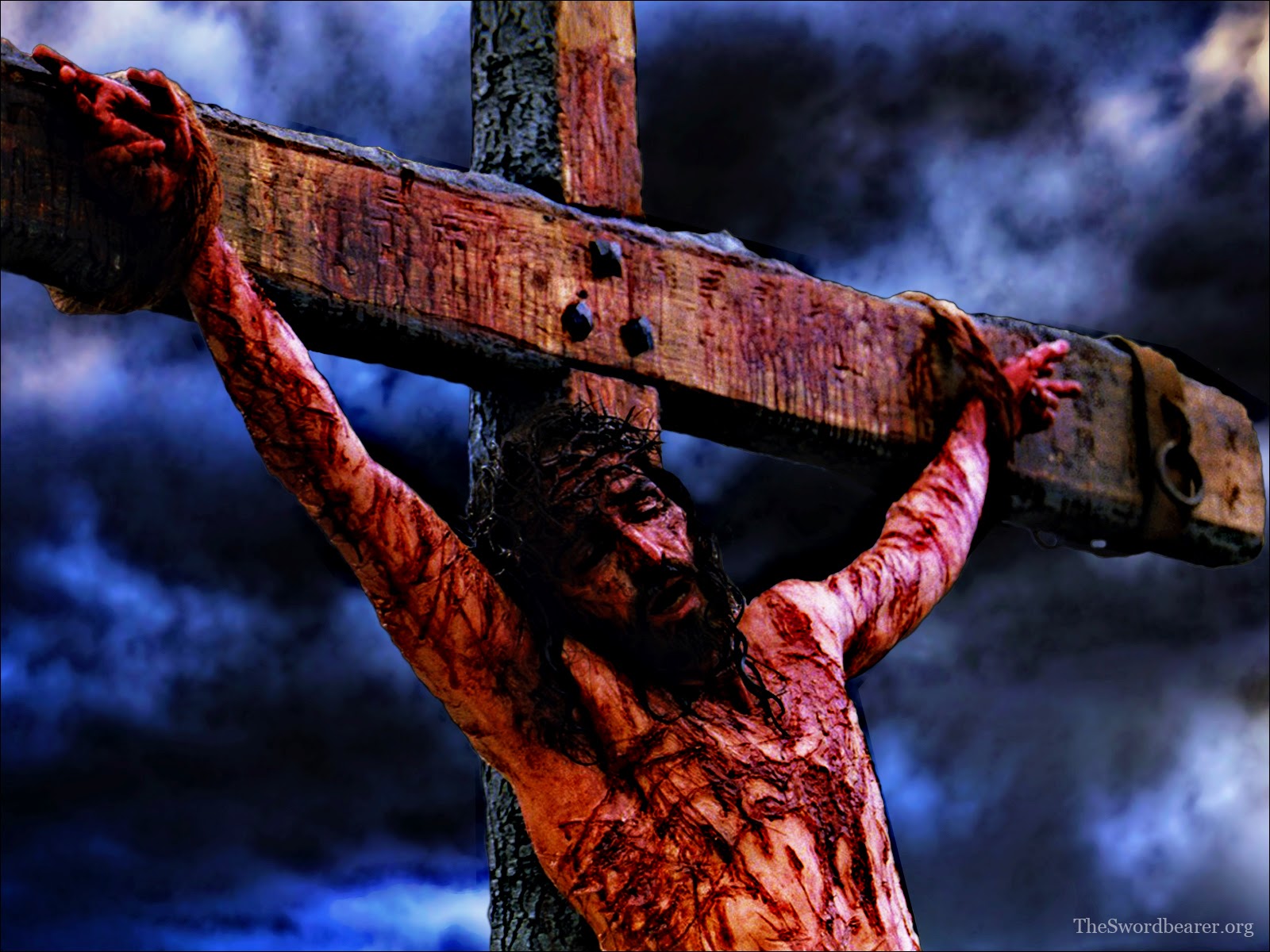 1024x768